Figure 6. Reduction in neurite swellings and restoration neurite complexity by lentiviral overexpression of M1 or M87 ...
Hum Mol Genet, Volume 23, Issue 10, 15 May 2014, Pages 2527–2541, https://doi.org/10.1093/hmg/ddt644
The content of this slide may be subject to copyright: please see the slide notes for details.
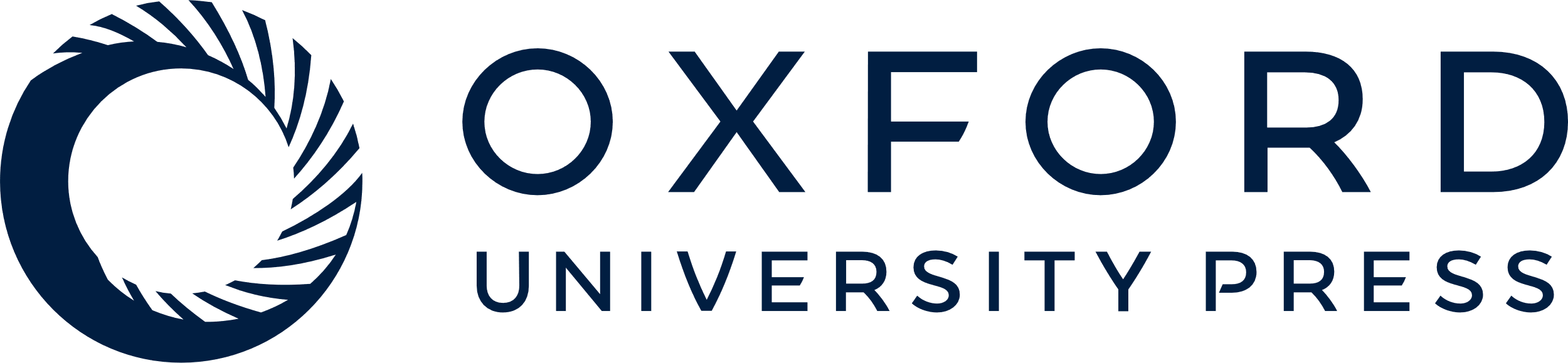 [Speaker Notes: Figure 6. Reduction in neurite swellings and restoration neurite complexity by lentiviral overexpression of M1 or M87 SPAST. (A) Tracings of cells overexpressing GFP or the full-length M1 isoform of spastin after lentiviral transduction with an empty vector or by a pCAG-SPAST(M1)-IRES-GFP/or pCAG-SPAST(M87)-IRES-GFP vector, respectively. (B) Overexpression of M1 or M87 spastin reduces the number of swellings to control levels. (C) Spastin, but not GFP, overexpression restores the average neurite length to control levels. (D) Spastin, but not GFP, overexpression restores the average numbers of branching points per cell to control levels. (E) Spastin, but not GFP, overexpression significantly increases the average number of primary neurites per cell. There are significantly more primary neurites following M1 spastin overexpression compared with M87 spastin. (B–E) Evaluation of transduced cells shown in (A). NT, non-transduced; n, minimum of 20 cells per condition of 4–6 wells. Data shown as means ± SEM. Scale bars are 100 µm.


Unless provided in the caption above, the following copyright applies to the content of this slide: © The Author 2013. Published by Oxford University Press.This is an Open Access article distributed under the terms of the Creative Commons Attribution License (http://creativecommons.org/licenses/by/3.0/), which permits unrestricted reuse, distribution, and reproduction in any medium, provided the original work is properly cited.]